Fig. 6 (a) Relationship between inverse temperature and diffusive penetration for Ti, along c-axis, at similar ...
J Petrology, Volume 57, Issue 10, October 2016, Pages 1983–2010, https://doi.org/10.1093/petrology/egw067
The content of this slide may be subject to copyright: please see the slide notes for details.
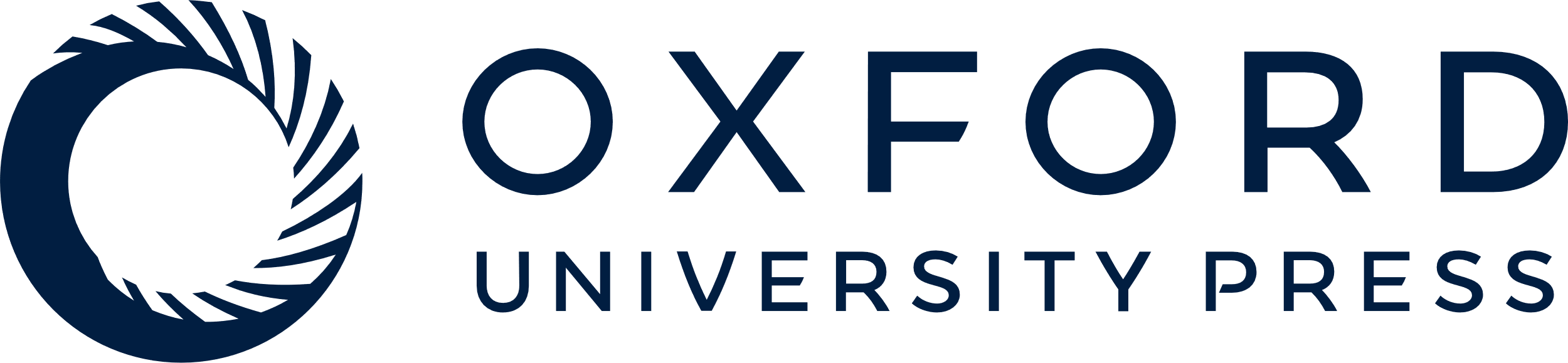 [Speaker Notes: Fig. 6 (a) Relationship between inverse temperature and diffusive penetration for Ti, along c-axis, at similar fO2 conditions. (b) Logarithm of aSiO2 of the four buffering assemblages over the studied temperatures, calculated using thermodynamic data from Hermann et al. (2005) and Holland & Powell (2011). The convergence in Ti diffusivity at high temperatures between the two intermediate buffers reflects the aSiO2 convergence at the same conditions.


Unless provided in the caption above, the following copyright applies to the content of this slide: © The Author 2016. Published by Oxford University Press. All rights reserved. For Permissions, please e-mail: journals.permissions@oup.com]